SDN контроллеры: 
Open Day Light, Ryu, NOX. 
Сравнительный анализ

подготовила 
Никитина Юлия, К34212
SDN архитектура
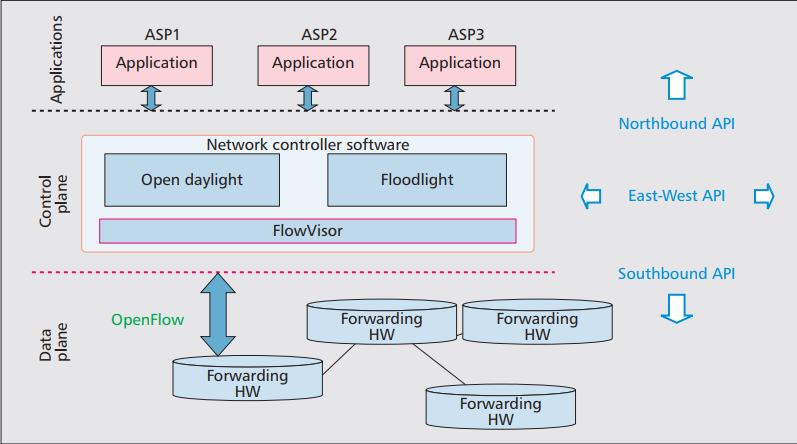 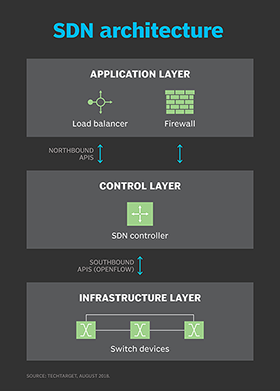 Open Day Light (ODL)
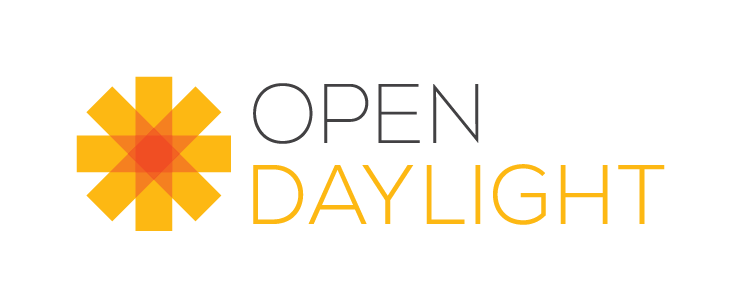 - проект с открытым исходным кодом, служащий для настройки, автоматизации и мониторинга программно-определяемых сетей.

язык: Java

- распределенный
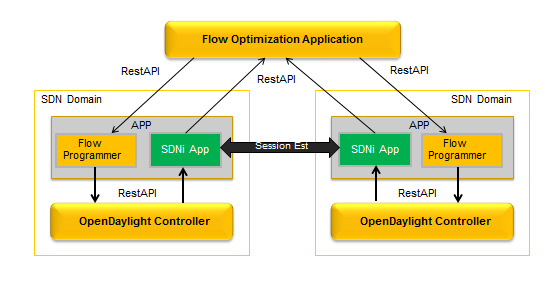 Преимущества и недостатки ODL:
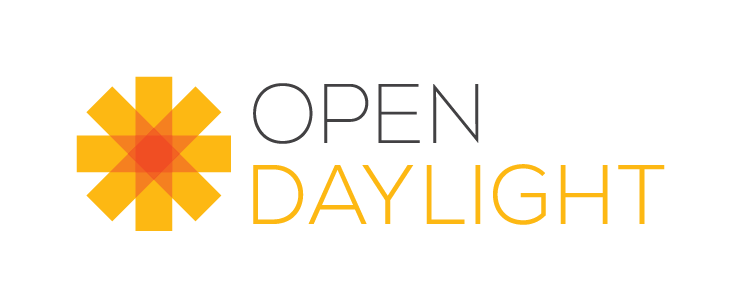 Преимущества:
+ масштабируемость;
+ высокая степень модульности;
+ отказоустойчивость;
+ поддержка наибольшего числа протоколов.
Недостатки:
- слабая согласованность.
Ryu
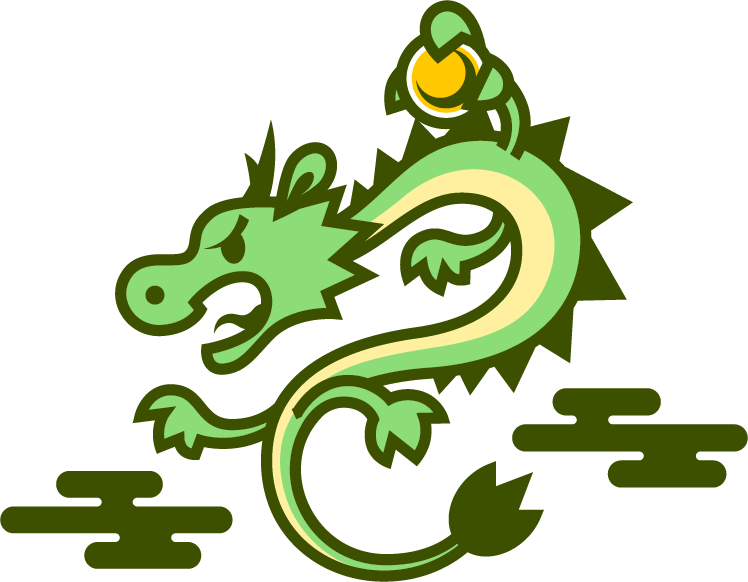 - программно-определяемая сетевая платформа, основанная на компонентах. 

язык: Python

- централизованный
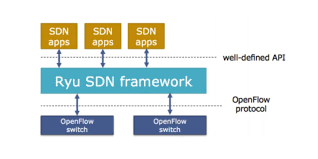 Преимущества и недостатки Ryu:
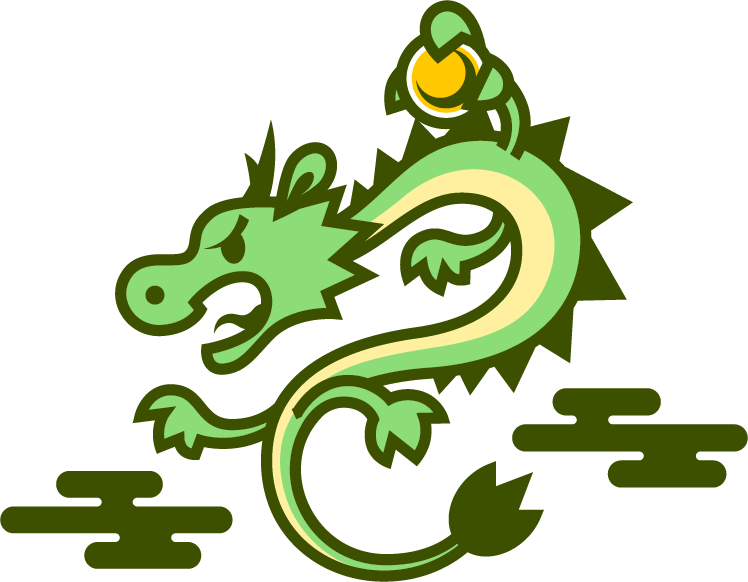 Преимущества:
+ облегчение сетевого программирования засчет использования языка Python;
Недостатки:
- низкий уровень модульности;
- ограничения масштабируемости;
- низкая производительность и поддержка многопоточности.
NOX
- контроллер с открытым исходным кодом, основанный на многопоточных проектах. 

язык: C++

- централизованный
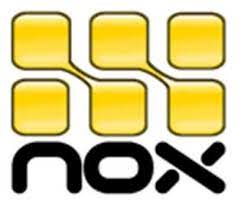 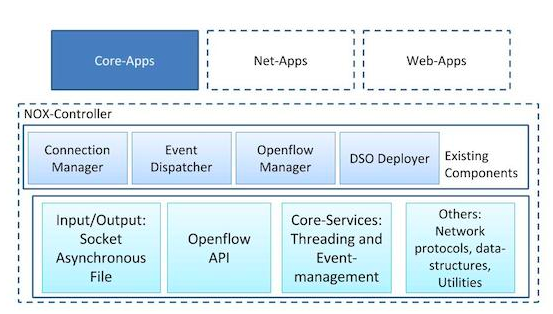 Преимущества и недостатки NOX:
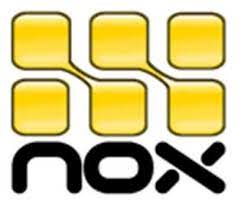 Преимущества:
+ высокая производительность;
+ низкий уровень задержек.
Недостатки:
- низкий уровень модульности;
- недостаточно эффективное управление памятью;
- уступающий по качеству графический интерфейс.
Сравнение ODL, Ryu и NOX:
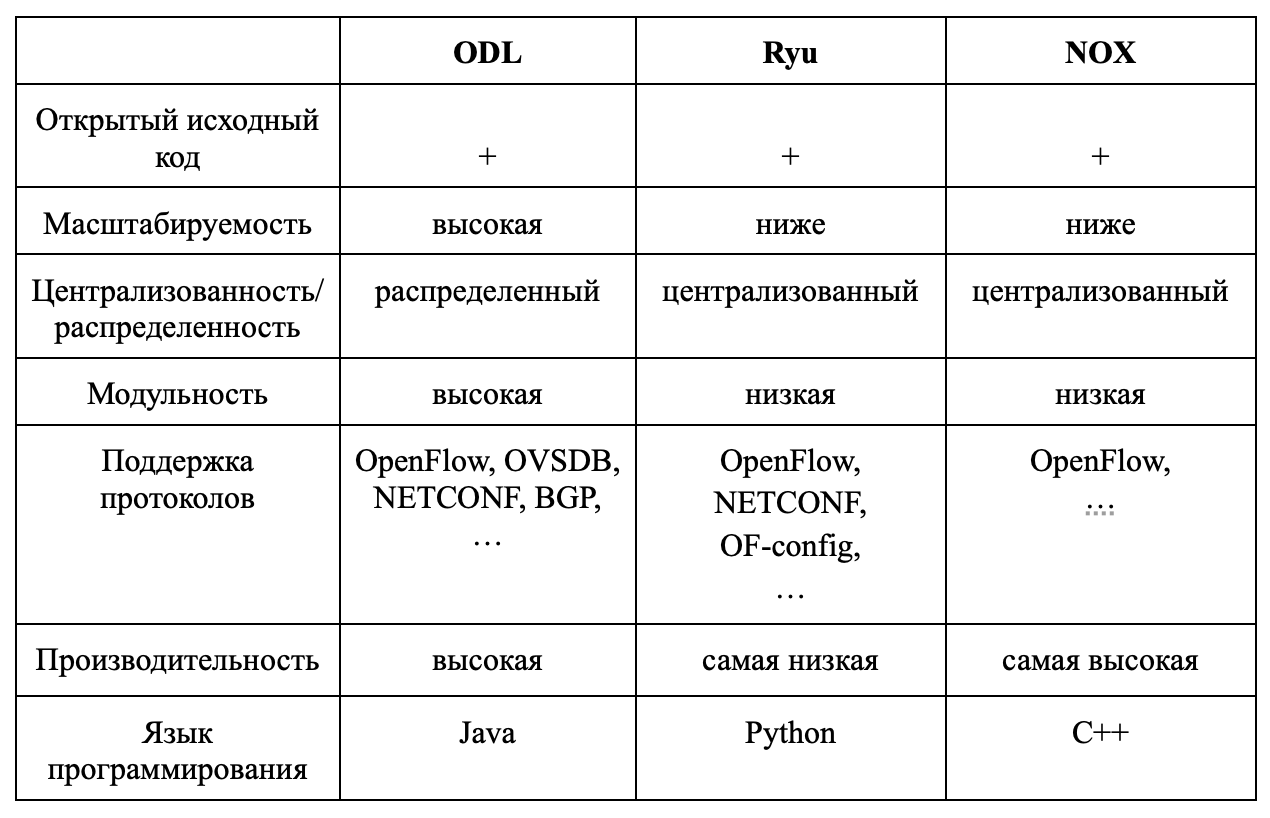 Вывод
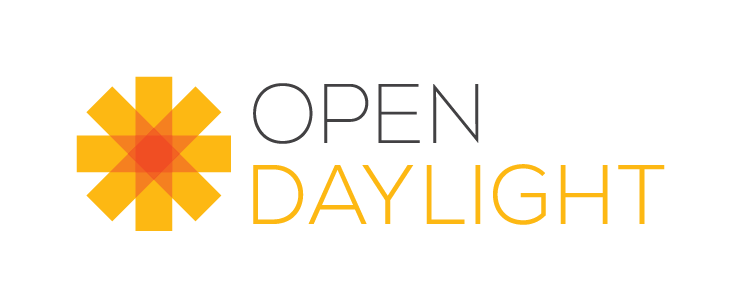 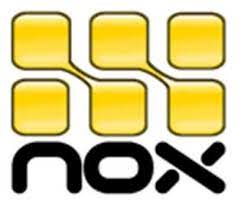 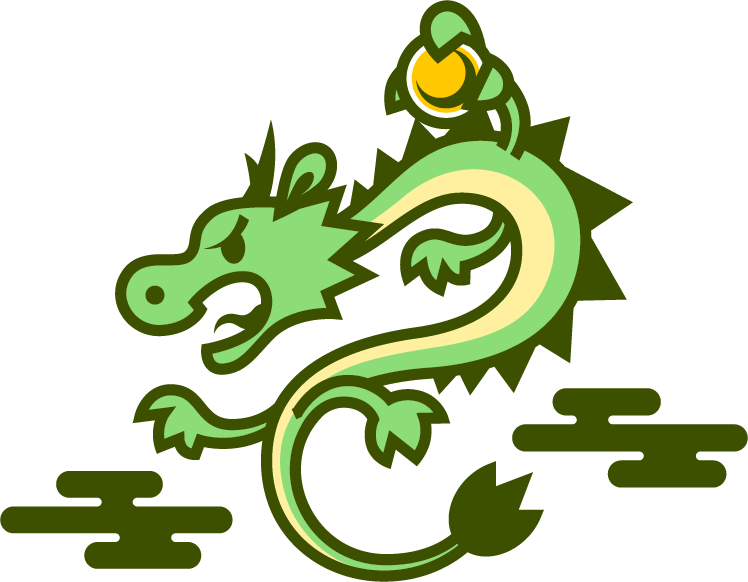 Opendaylight (ODL)
Ryu
NOX
→  язык: C++
→ централизованный
→ протоколы: OpenFlow
→  язык: Java
→ распределенный
→ протоколы: OpenFlow, NETCONF, OVSDB, PCEP, BGP
→  язык: Python
→ централизованный
→ протоколы: OpenFlow, NETCONF, OFCONFIG
Спасибоза внимание!
Никитина Юлия
К34212
Telegram: @iuliia1nkt